Po co?

		Jaki ma to przynieść pozytywny efekt 
		dla działalności sytemu ochrony zdrowia,		a przed wszystkim dla pacjentów?		Czy nie można osiągnąć go inaczej?
Interwencja Związku Miast Polskich
Pytanie do Ministra Zdrowia: czy planowana jest rewolucja w działaniu systemu ochrony zdrowia, polegająca na pozbawieniu samorządów 
możliwości prowadzenia szpitali i przekazanie ich w gestię administracji rządowej?
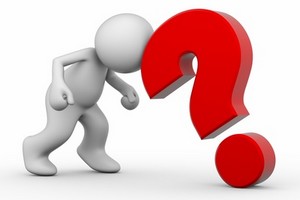 Blef czy realna propozycja?, Fragmenty artykułu pt. „Plan trzyletni PiS. Jesienna ofensywa programowa konkretyzuje się”, zamieszczonego w Dzienniku Gazeta Prawna w wydaniu z dnia 10 września 2020r.
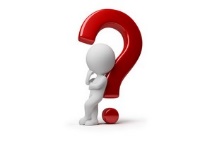 Chłodna głowa się przyda
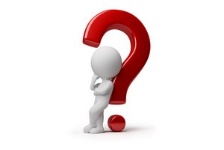 Kto się ucieszy i czy na pewno?
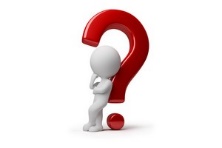 Kto się ucieszy i czy na pewno?
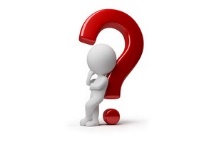 Po co więc	taka proporcja?
© Marek Wójcik
mw@zmp.poznan.pl